знаки
Дорожные
Шаповал 
виктория николаевна
Старшая вожатая
МОУ СОШ №12
С.турксад
Левокумского района 
Ставропольского  края
Цель:  совершенствование   знаний  о правилах   дорожного  движения.
  

   Задачи: 
Вспомнить значение светофора. 
Рассказать о дорожных знаках. 
Призвать к соблюдению правил дорожного движения.
Хоть у вас терпенья нет,
 Подождите: красный свет!
 Красный свет нам говорит: Стой! Опасно! 
Путь закрыт!
Жёлтый свет-предупрежденье:
Жди сигнала для движенья.
Объявляю вам заранее:
Перехода больше нет!
Не спешите, посмотрите,
посмотрите на меня!
Не спешите, 
подождите до зелёного огня.
Зелёный свет  открыл дорогу:
  Переходить ребят могут.
  Вот теперь идите смело -
  Пешеходам путь открыт!
  Проходите, разрешаю,
  Не беда, что я один,
  Я надёжно защищаю
  От трамваев и машин!
красный – молчим



 желтый – хлопаем
 


зеленый – топаем
Знак  "Уступи   дорогу"
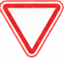 Если видишь этот знак,Знай, что он не просто так.Чтобы не было проблем,Уступи дорогу всем!
Знак "Движение запрещено"
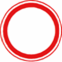 Этот знак ну очень строгий,Коль стоит он на дороге.Говорит он нам: "Друзья,Ездить здесь совсем нельзя!"
Знак  "Въезд  запрещен"
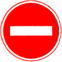 Знак водителей стращает,Въезд машинам запрещает!Не пытайтесь сгорячаЕхать мимо кирпича!
Знак "Дети"
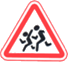 Посреди дороги дети,Мы всегда за них в ответе.Чтоб не плакал их родитель,Будь внимательней, водитель!
Знак "Дорожные работы"
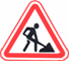 Знак "дорожные работы".Чинит здесь дорогу кто-то.Скорость сбавить нужно будет,Там ведь на дороге люди.
Знак "Обгон запрещен"
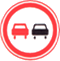 Знак любителей обгонаОбъявляет вне закона.В этом месте, сразу ясно,Обгонять других опасно!
Знак "Пешеходный 
переход"
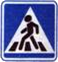 Здесь наземный переход,Ходит целый день народ.Ты, водитель, не грусти,Пешехода пропусти!
Знак "Движение без остановки запрещено"
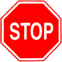 Ты, шофер, не торопись,Видишь знак, остановись!Прежде чем продолжить путь,Осмотреться не забудь.
Знак "Движение пешеходов запрещено"
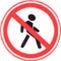 В дождь и в ясную погодуЗдесь не ходят пешеходы.Говорит им знак одно:"Вам ходить запрещено!"
Знак "Поворот запрещен"
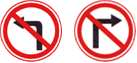 Эти знаки на путиНи за что не пропусти.Есть у них одна забота –Запрещать нам повороты.
Знак "Остановка запрещена"
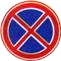 Здесь машину не грузи,Не паркуй, не тормози.Этот знак всем говорит:"Тот не прав, кто здесь стоит!"
Знак "Главная дорога"
Вот он знак, каких немного:Это главная дорога!Если едешь ты по ней,Всех становишься главней,И тебе, как будто Богу,Уступают все дорогу!
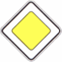 Знак "Автомагистраль"
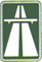 С ветерком и без печалиМчимся мы по магистрали.Там, где этот знак стоит,Путь ничто не преградит!
Знак "Место остановки автобуса, троллейбуса, трамвая и такси"
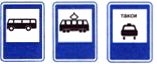 В этом месте пешеходТерпеливо транспорт ждет.Он пешком устал шагать,Хочет пассажиром стать.
Знак "Место стоянки"
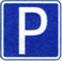 Коль водитель вышел весь,Ставит он машину здесь,Чтоб, не нужная ему,Не мешала никому.
Знак "Пункт первой 
медицинской помощи"
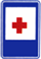 Если кто сломает ногу,Здесь врачи всегда помогут.Помощь первую окажут,Где лечиться дальше, скажут.
Знак "Автозаправочная станция"
Не доедешь без бензинаДо кафе и магазина.Этот знак вам скажет звонко:"Рядышком бензоколонка!"
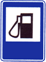 Знак "Телефон"
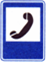 Если нужно дозвонитьсяХоть домой, хоть заграницу,Знак поможет, скажет он,Где искать вам телефон!
Знак "Пункт питания"
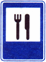 Коли вам нужна еда,То пожалуйте сюда.Эй, шофер, внимание!Скоро пункт питания!
Правила  движения  
     каждый  должен знать, 
           и  без промедления 
              их  нужно выполнять!